Название: СноуРоб, SnowRobТематика проекта «Умные города»
Проект по ИКТ и Робототехнике
Ученицы 7-2 класса Протченко Ольги
Ученика 6-1 класса Французова Церена
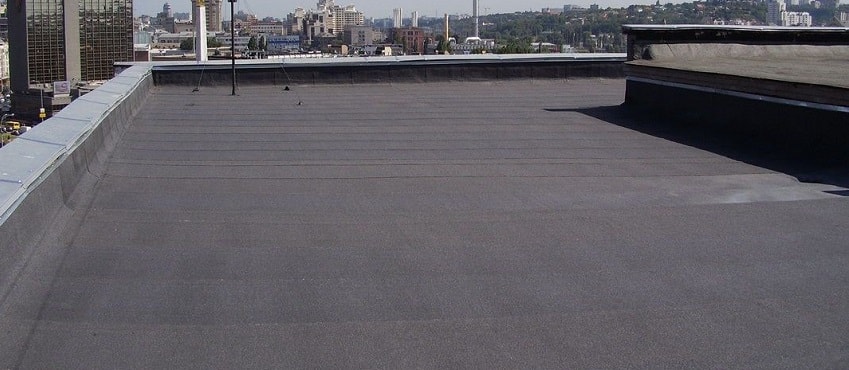 Постановка проблемы
Предлагается создание робота снегоуборщика, который в автоматическом режиме при начале снегопада начинает убирать снег с кровли
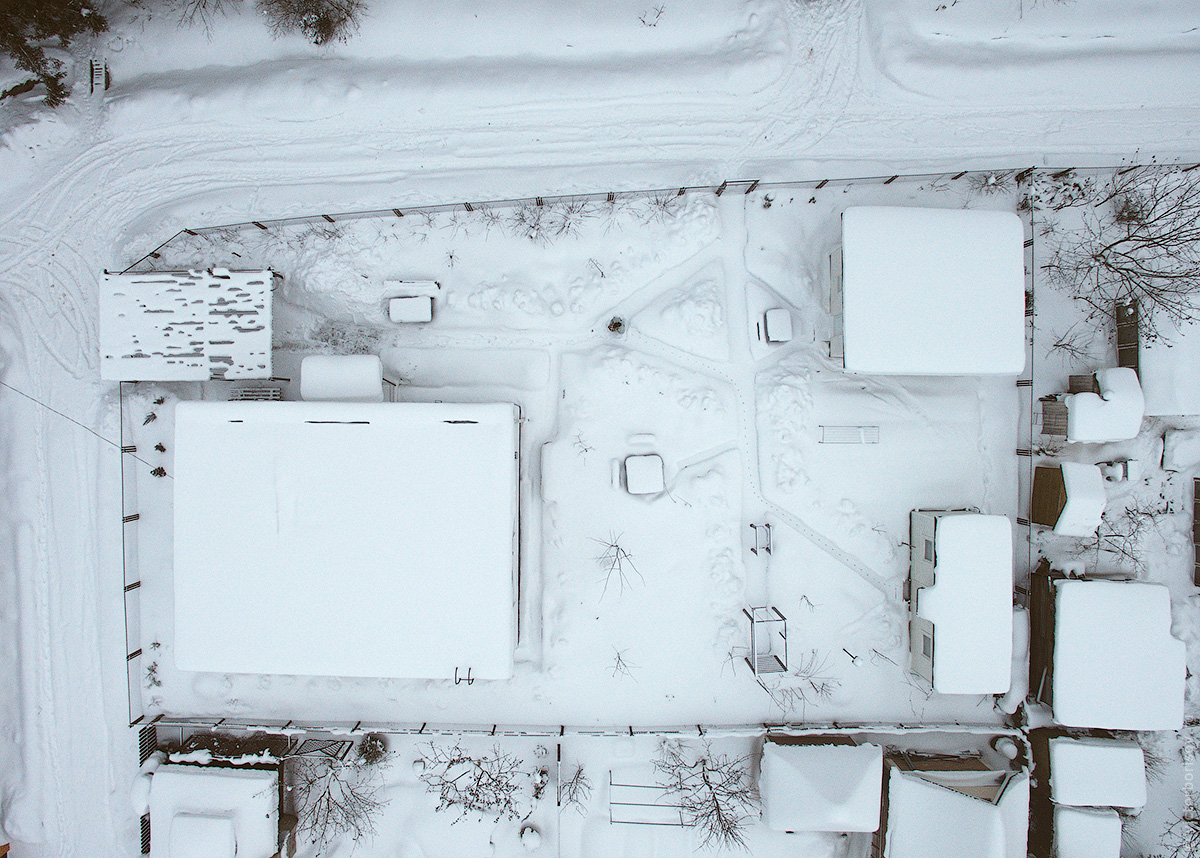 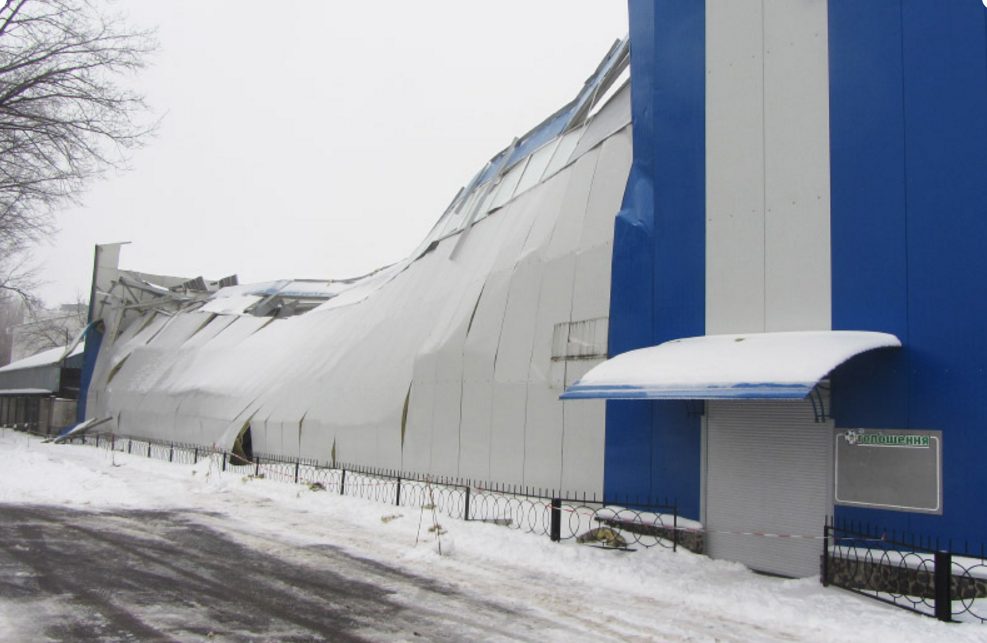 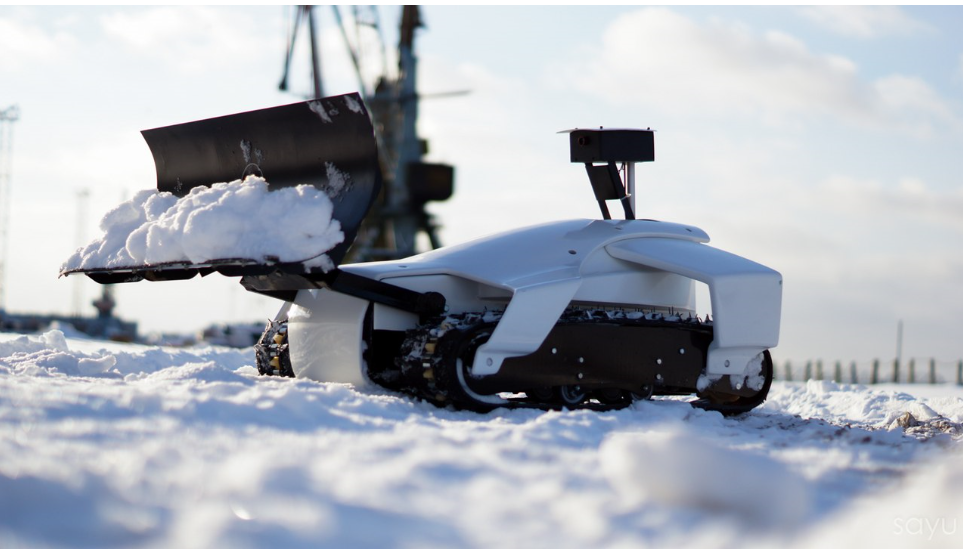 Аналоги
Робот-снегоуборщик Omi Plow
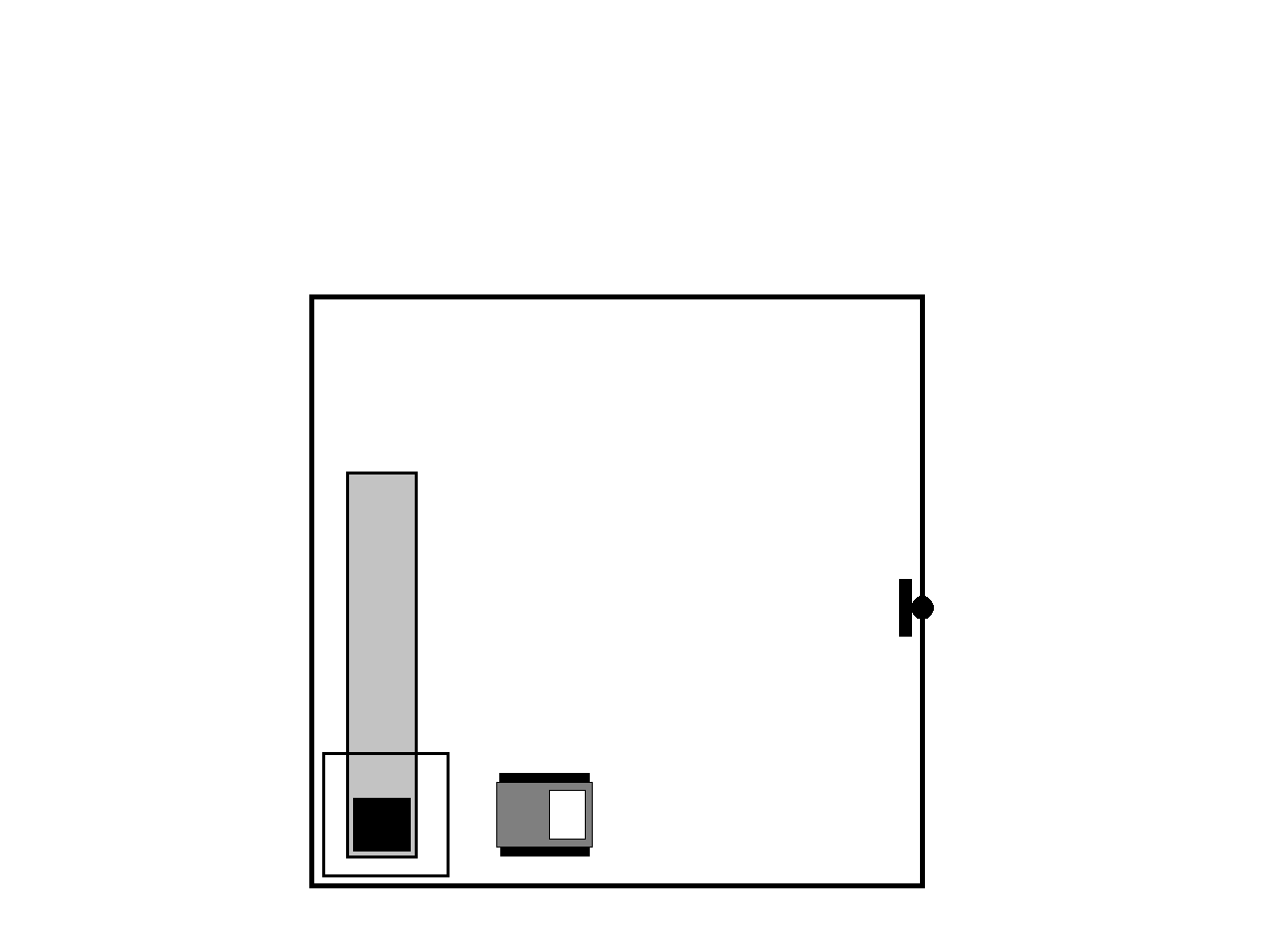 Кровля
Схема проекта
Видеокамера
Желоб
Отверстие для снега
База
СноуРоб
Ноутбук
Структурная схема электричес-ких соединений
Bluetooth
USB соединение
Камера
 Logitech C920
Контроллер EV3
A, D
B, C
сгребающий
   механизм
моторы
Ноутбук
Функцио-нальная схема
Bluetooth
USB соединение
Камера
 Logitech C920
Контроллер EV3
A, D
B, C
сгребающий
   механизм
Снег
Поверхность крыши
моторы
Языки програм-мирования
Языки программирования: C++, Small Basic
IDE: Visual Studio, Small Basic
Сторонние библиотеки: EV3Basic, OpenCV
Алгоритм работы
Использованное оборудование
Робот СноуРоб (может быть реализована на базе конструктора EV3)
Видеокамера Logitech C920
Модель кровли (из поликарбоната)
Желоб (из поликарбоната)
Снег
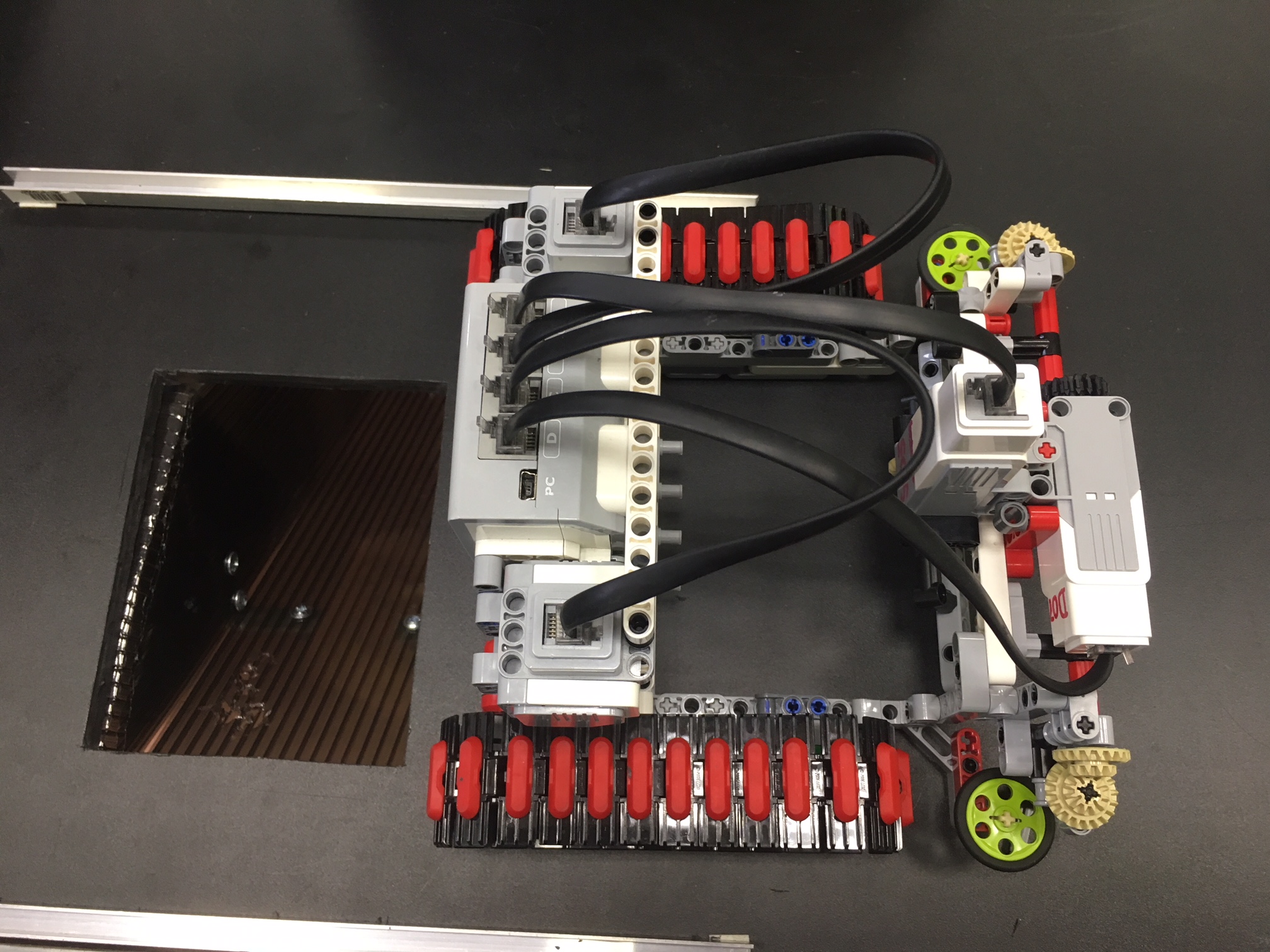 Фотографии
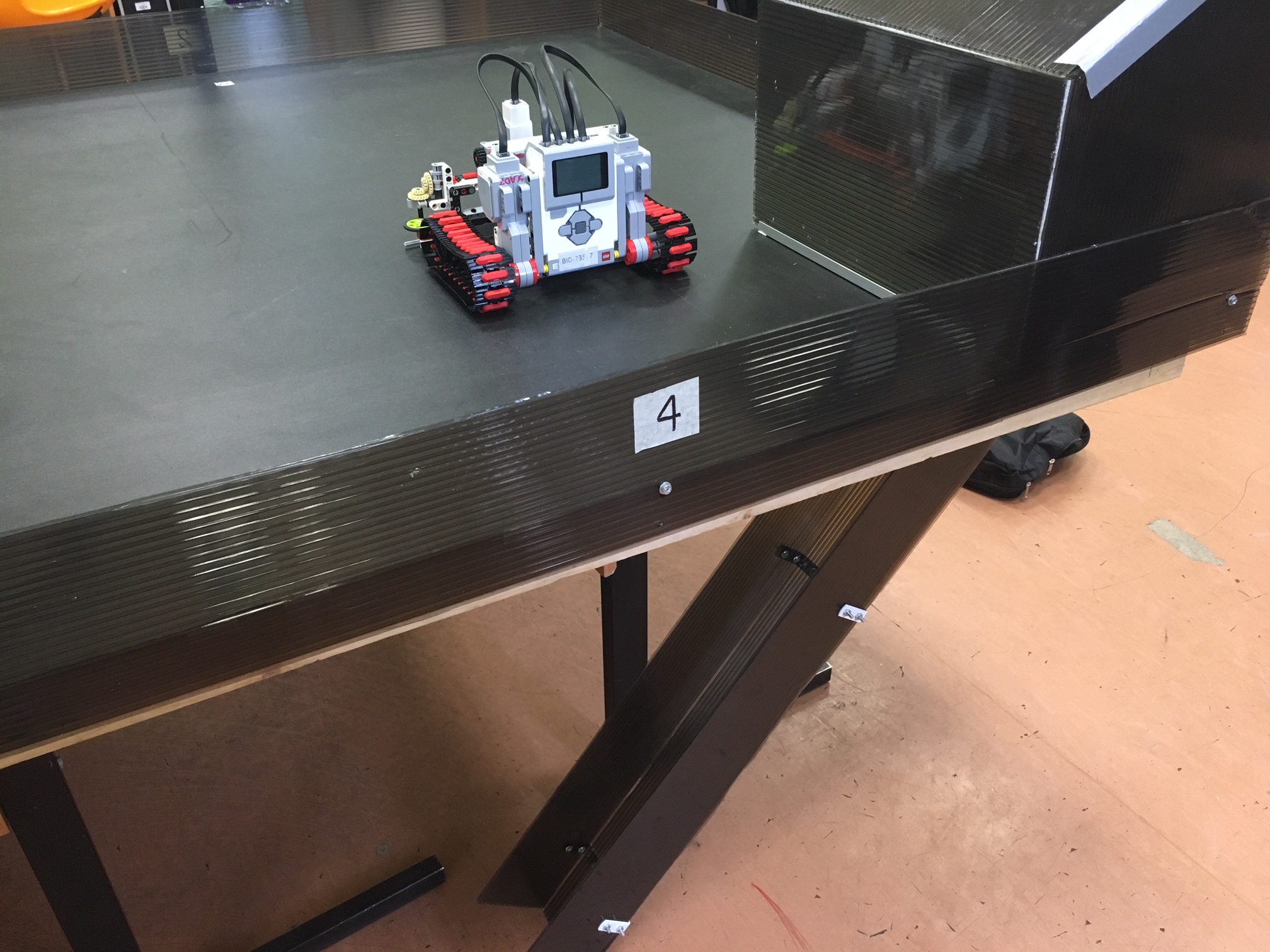 Фотографии
Реализовано:
Собран робот
Сделана модель крыши
Смонтировано видеозрение
Протестировано несколько вариантов «снега»
Написана программа «обнаружение снега»
Организована передача информации роботу
Частично написана программа «уборки крыши»

В планах:
Подобрать «снег»
Дописать и отладить программу «уборки крыши»
Сделать механизм дополнительного проталкивания «снега» в желобе
Реализовать «подзарядку» робота на «базе» в моменты ожидания
Итоги
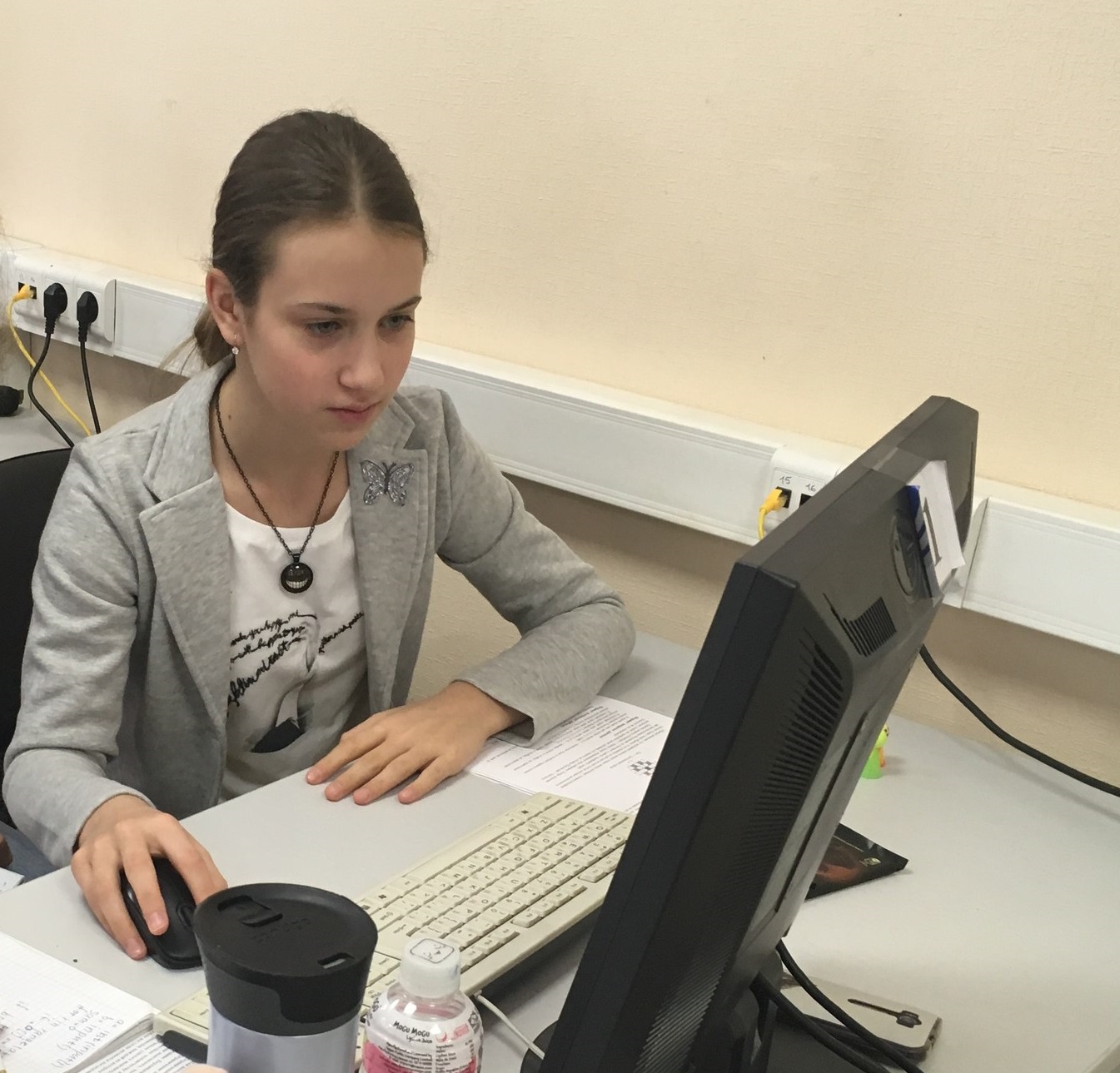 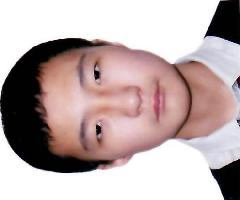 Авторы
Французов Церен, ученик 6-1 класса ПФМЛ №239
Протченко Ольга, ученица 7-2 класса ПФМЛ №239